Physics of Nanotechnologies
Muhammad Amer Mustafa
Lecturer UOS Sub Campus Bhakkar
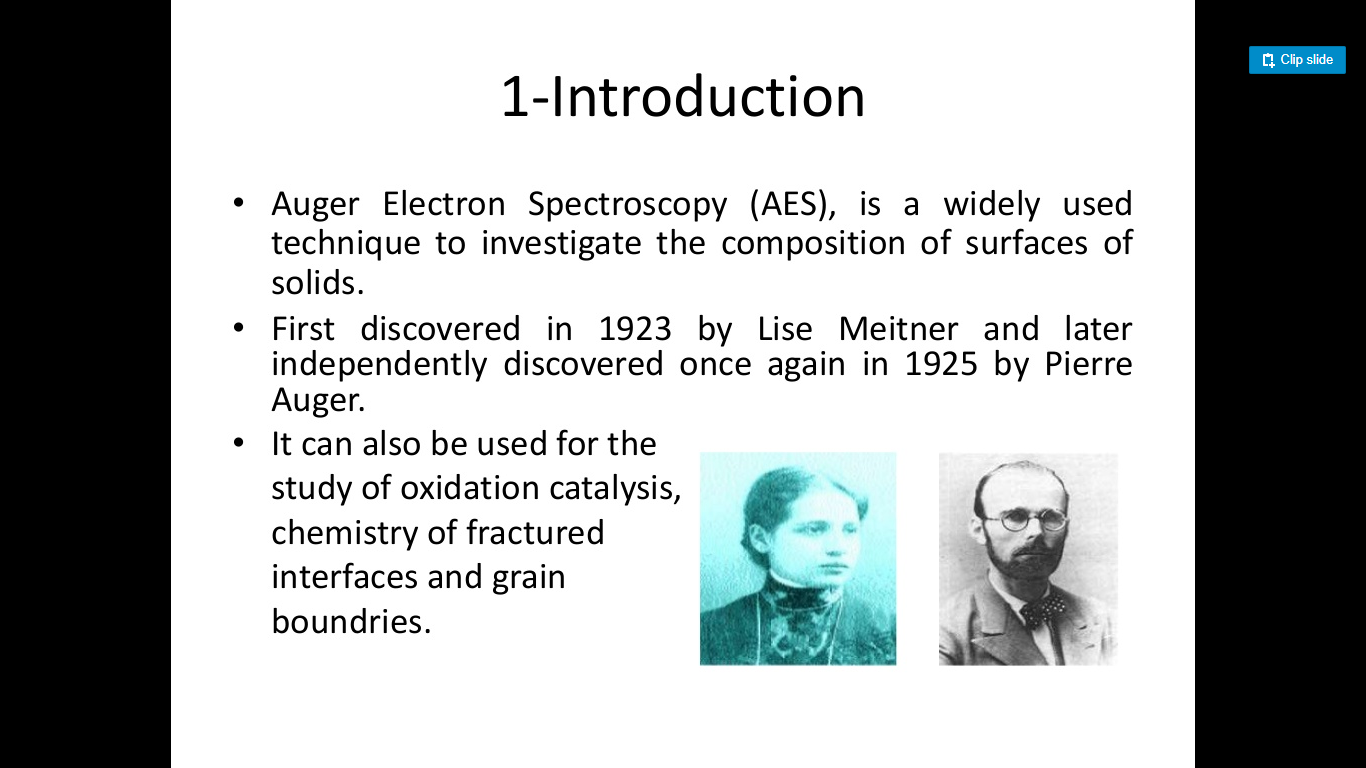 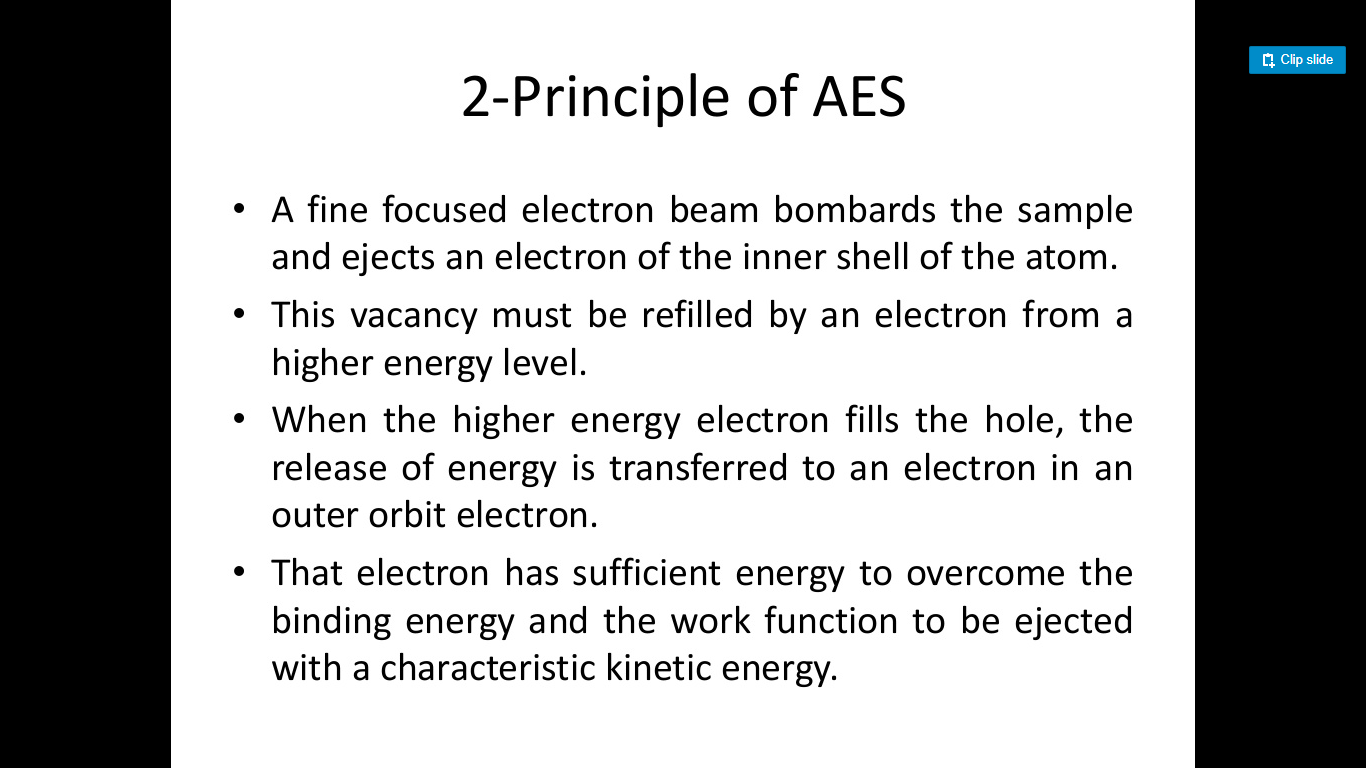 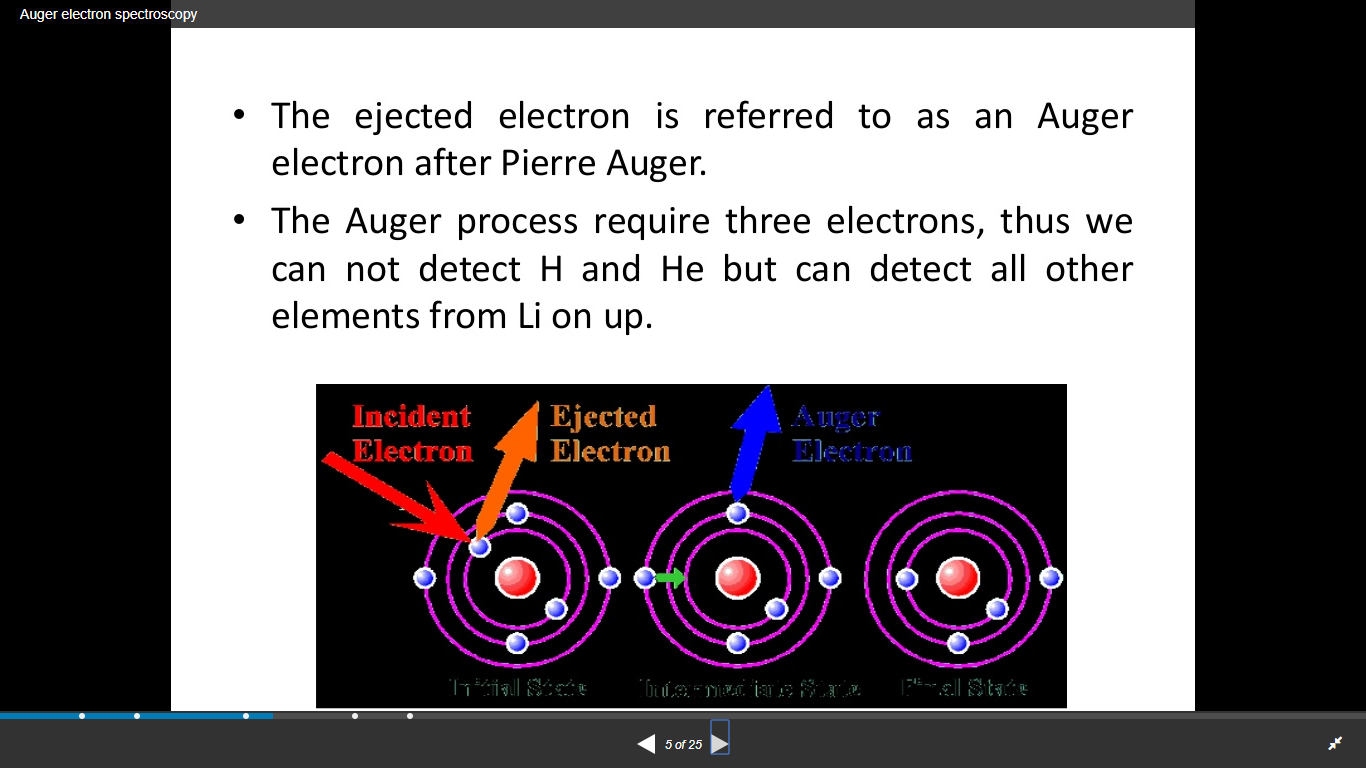 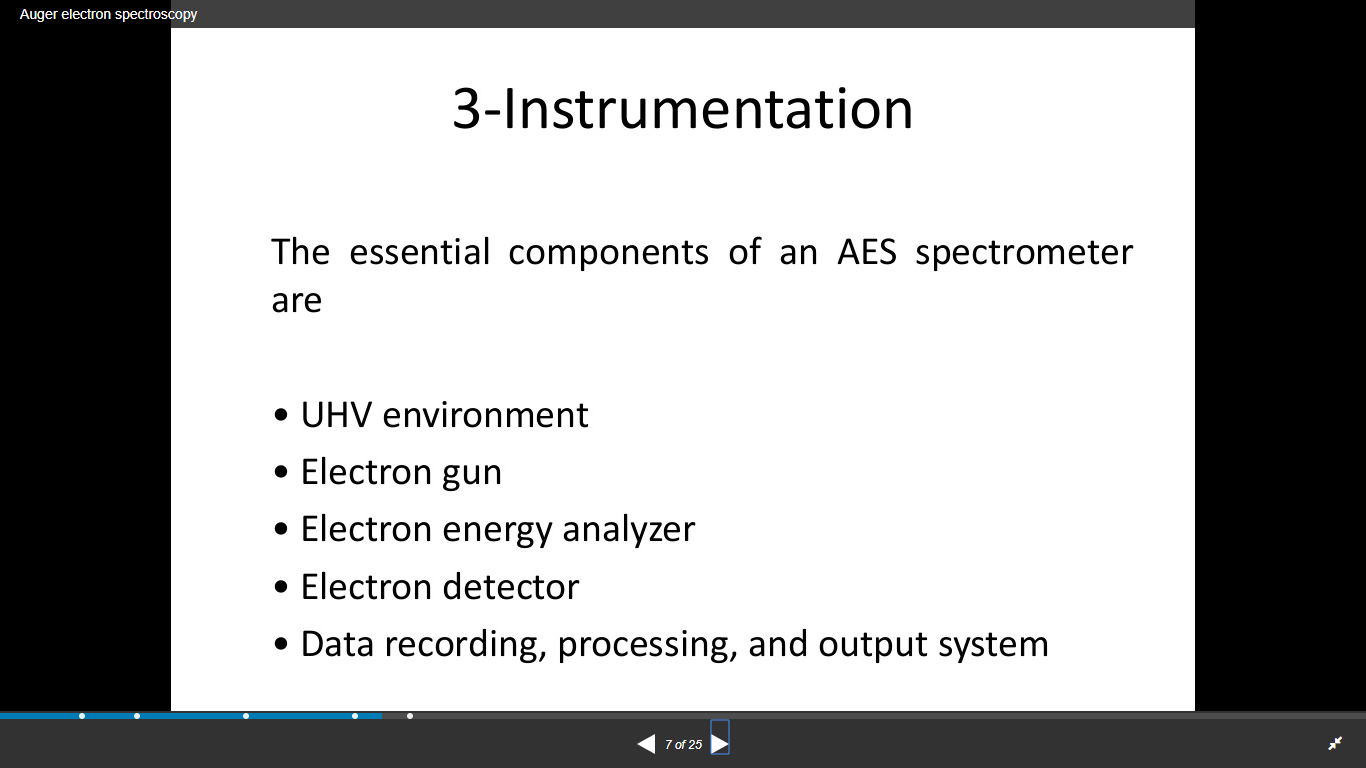 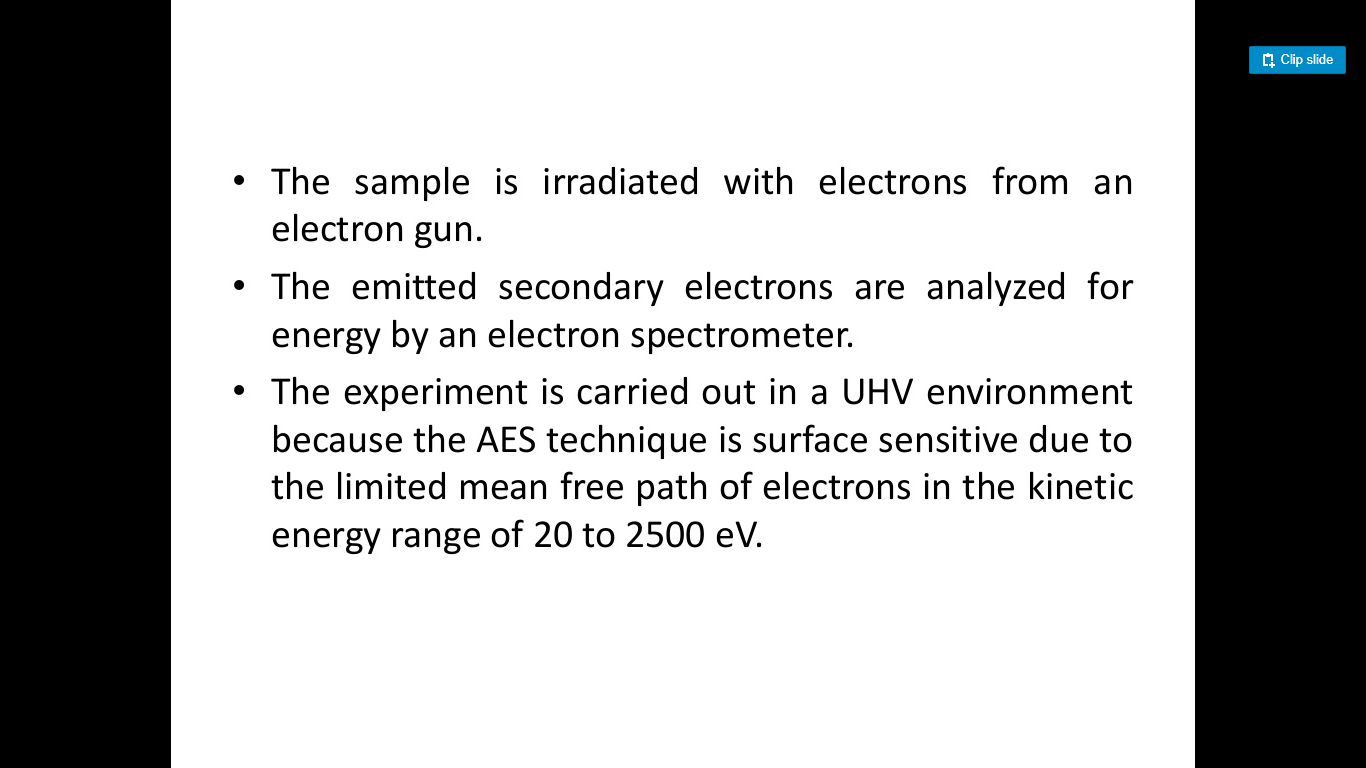 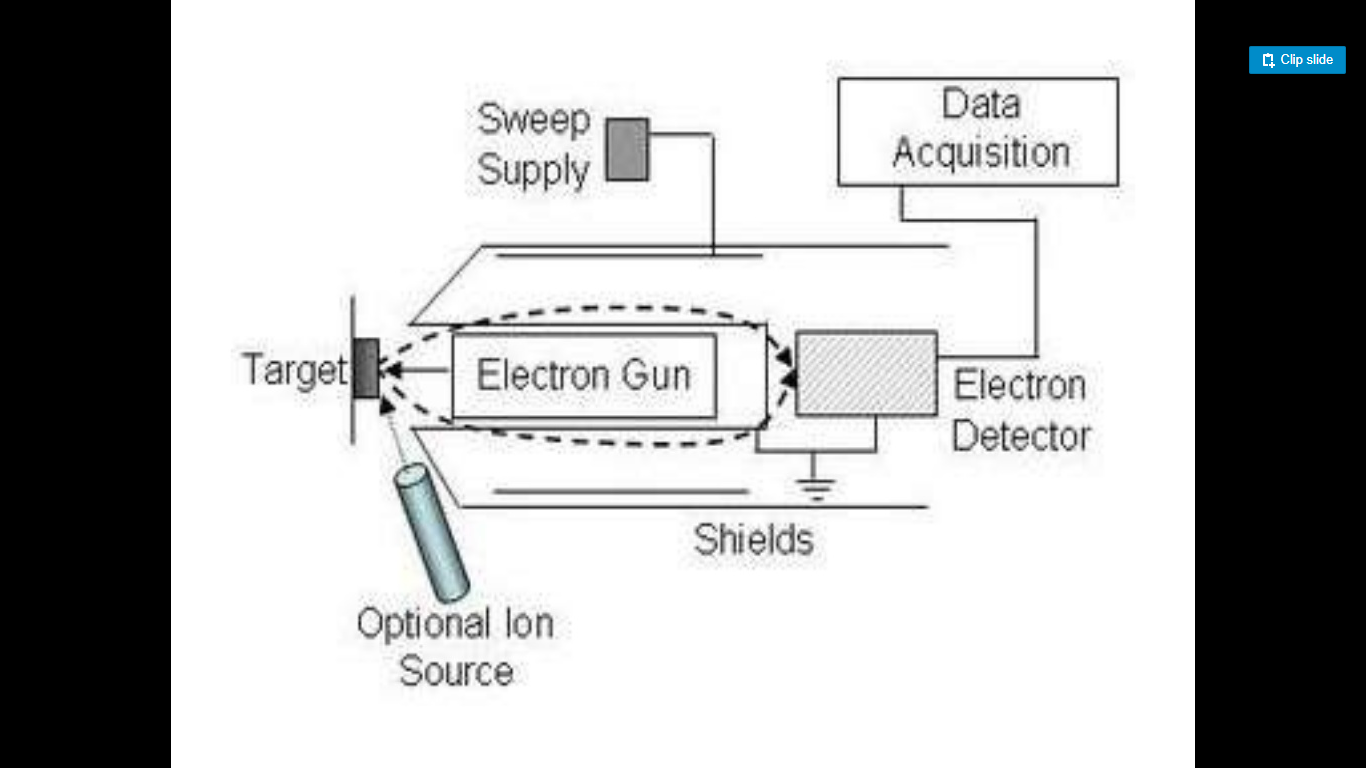 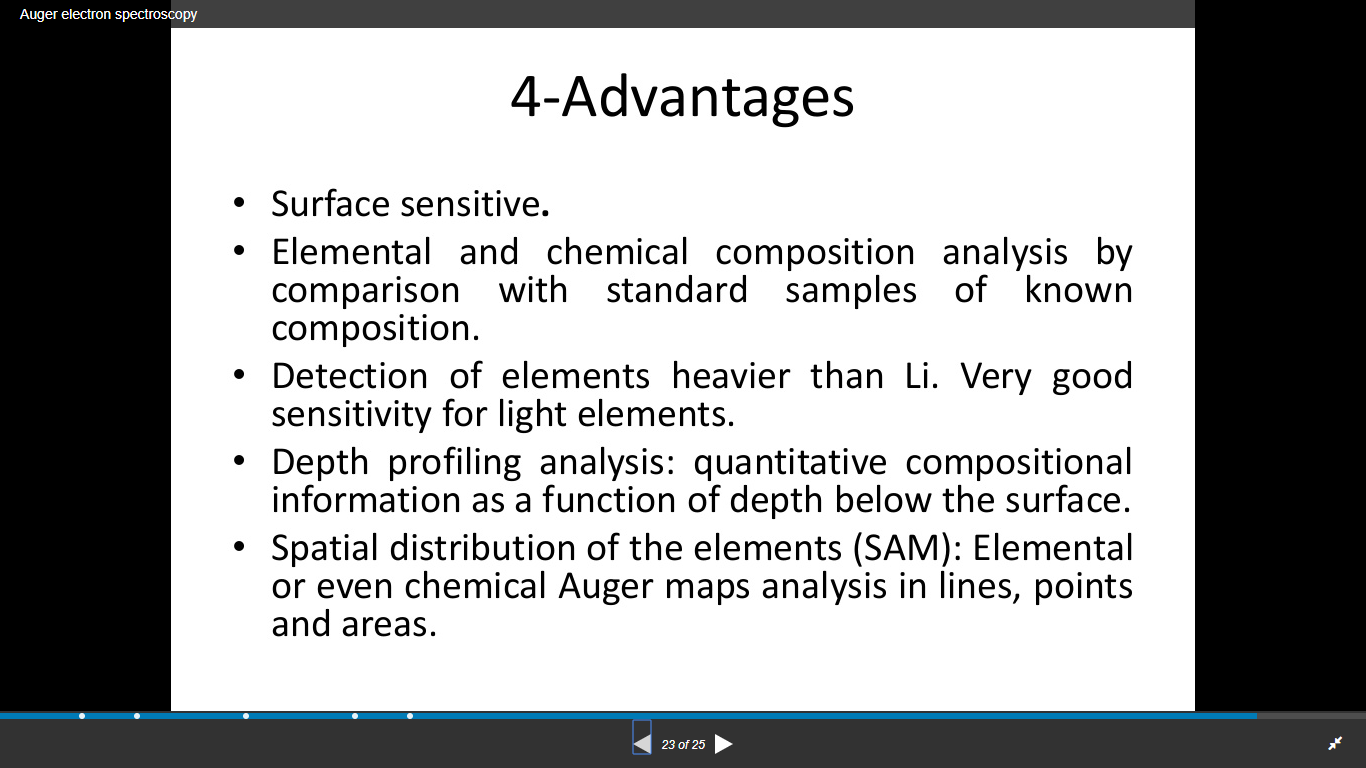